ON PREMISE CONSUMER PULSE REPORT FÜR DEUTSCHLAND
CGA by NIQ, Juni 2024
ZUSAMMENFASSUNG: ÜBERSICHT BESUCH UND ABSICHT
Trotz eines allgemeinen Rückgangs der Besuche im Gastgewerbe haben trinkorientierte Ausflüge im Vergleich zum Mai um 2 % zugenommen. 77 % der Verbraucher planen, ihre Besuchshäufigkeit im kommenden Monat zu erhöhen oder beizubehalten.
Die erhöhte Besuchshäufigkeit wird durch die Saisonalität (+3pp im Vergleich zum Mai), das Bestreben der Verbraucher, lokale Unternehmen zu unterstützen (+12pp im Vergleich zum Mai), sowie das Ausprobieren neuer Veranstaltungsorte (+5 pp im Vergleich zum Mai) angetrieben.
Der Bierkonsum ist im Juni gestiegen, während der Konsum von Spirituosen, pur oder als Cocktail, zurückgegangen ist, was wahrscheinlich auf die verstärkte Werbung rund um die Europameisterschaft zurückzuführen ist.
Die Rate und die Ausgaben für Lieferbestellungen sind leicht zurückgegangen, da weniger Verbraucher im Vergleich zum Vormonat bestellen.
Signatur-Cocktails haben ihr volles Potenzial noch nicht erreicht, da erst 25 % der Verbraucher sie ausprobiert haben, während 1 von 2 Verbrauchern bereit wäre, sie zu probieren. Veranstaltungsorte sollten den Exklusivitätsfaktor nutzen, um das Interesse an Signature-Cocktails zu kommerzialisieren und die Verbraucherzufriedenheit zu steigern.
Da der Sommer die Menschen nach draußen lockt, gehören Biergärten (44 %) und Straßenfeste zu den am häufigsten besuchten Veranstaltungsorten. Bier, Cocktails und alkoholfreie Optionen sind die am meisten konsumierten Getränke.
Vor einem großartigen Sportsommer erleben öffentliche Plätze zum Anschauen von Sportveranstaltungen einen Popularitätsschub und bieten eine hervorragende Gelegenheit für Markenaktivierungen.
2
MONATLICHER CONSUMER PULSE VON CGA
Dieser monatliche On Premise Consumer Pulse Report soll das Konsumverhalten der Verbraucher und deren Schwankungen in der Zeit von Januar bis Februar 2024 in Deutschland erfassen.
Diese Studie untersucht das On-Premise-Verhalten der Verbraucher im letzten Monat und testet die Besuchsabsicht für den kommenden Monat.
In anderen Ländern ist dieser monatliche Check-in zu einem festen Bestandteil für Getränkelieferanten und andere Unternehmen geworden, die sich für den Kanal interessieren.
Diese monatlichen Updates helfen Interessenten, nah an den Absichten und Verhaltensweisen der Verbraucher für unseren beliebten On-Premise-Kanal zu bleiben.
Für diese Juni 2024 Ausgabe haben wir zwischen dem 23. und dem 28. Juni 2024 1000 Verbraucher (im Alter von 18+) befragt. Diese Verbraucher waren in allen deutschen Regionen ansässig und müssen in der Regel innerhalb eines Zeitraums von 3 Monaten mindestens einmal On-Premise-Veranstaltungsorte besuchen.​
Dieser Bericht befasst sich mit aktuellen Themen wie Signature Cocktails und das Konsumationsverhalten in Outdoor Lokalitäten. ​
SCHLÜSSEL-METRIKEN / ON-PREMISE-BESUCHE
4
RÜCKBLICK
ON-PREMISE-BESUCHE IM LETZTEN MONAT
96 % haben in diesem Monat Gasgewerbe besucht 
-1pp zu Vergleich zu Mai
SOURCE: CGA MONTHLY ON PREMISE CONSUMER PULSE REPORT JUNE 2024  – SAMPLE: 1000
AUSBLICK
BESUCHSPLÄNE FÜR DEN NÄCHSTEN MONAT
55%
planen, im nächsten Monat auswärts trinken zu gehen
+1pp im Vergleich zu Mai
87%
planen, im nächsten Monat auswärts essen zu gehen
+2pp im Vergleich zu Mai
4% haben nicht vor, ein Gastgewerbe im nächsten Monat zu besuchen
-1pp im Vergleich zu Mai
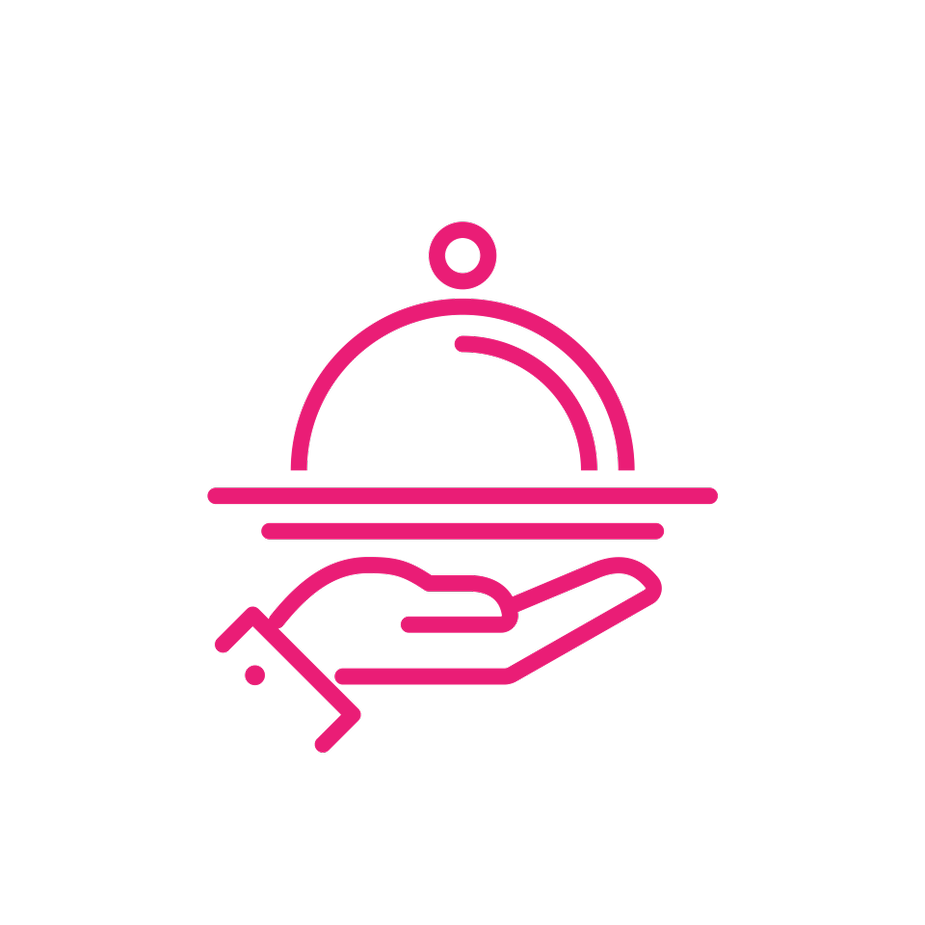 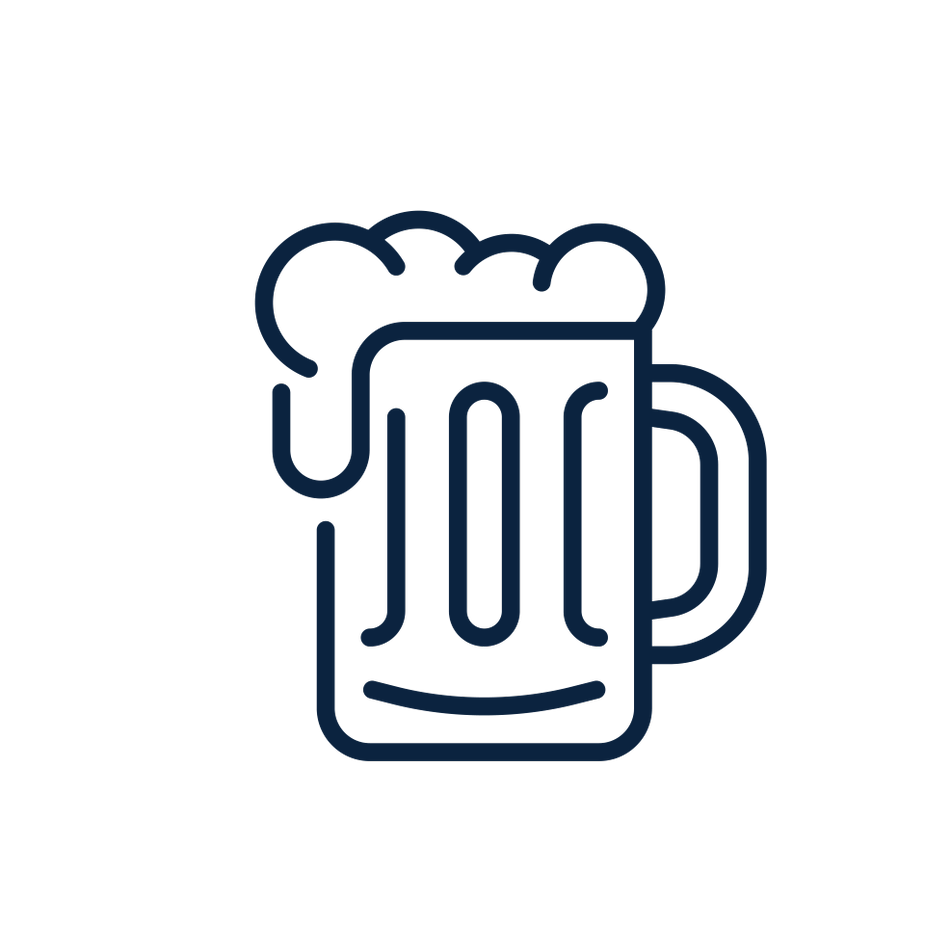 SOURCE: CGA MONTHLY ON PREMISE CONSUMER PULSE REPORT MAY 2024  – SAMPLE: 1003 - 1000
INWIEWEIT UNTERSCHEIDET SICH IHR DERZEITIGES VERHALTEN DAVON, WIE HÄUFIG SIE ÜBLICHERWEISE AUSGEHEN?​
Änderung der Besuchshäufigkeit
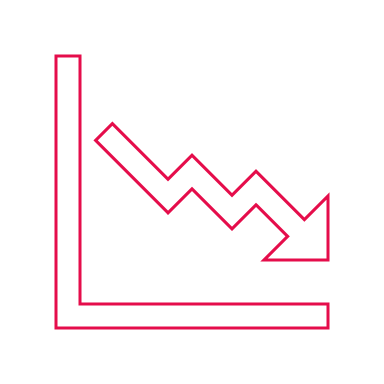 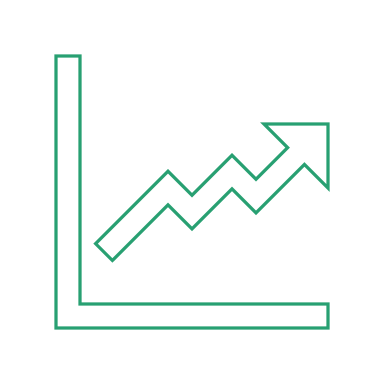 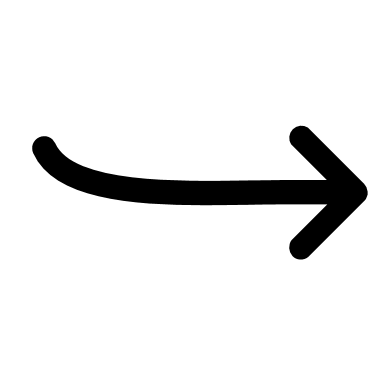 49%
gehen genauso häufig aus
19%
gehen häufiger aus
33%
gehen seltener aus
=0pp im Vergleich zu Mai
=0pp im Vergleich zu Mai
=0pp im Vergleich zu Mai
SOURCE: CGA MONTHLY ON PREMISE CONSUMER PULSE REPORT MAY 2024  – SAMPLE: 1003-1000
AN WELCHEM WOCHENTAG BZW. WELCHEN WOCHENTAGEN HABEN SIE IM LETZTEN MONAT EINE BAR, EIN RESTAURANT ODER EINEN ÄHNLICHEN ORT BESUCHT?
-1pp
+3pp
SOURCE: CGA MONTHLY ON PREMISE CONSUMER PULSE REPORT JUNE 2024  – SAMPLE: 944 - 959
WIE HÄUFIG HABEN SIE IM LETZTEN MONAT BARS, RESTAURANTS UND ÄHNLICHE ORTE BESUCHT?
=0pp
+3pp
-3pp
=0pp
SOURCE: CGA MONTHLY ON PREMISE CONSUMER PULSE REPORT JUNE 2024  – SAMPLE: 944, 959
Diejenigen, die das Gastgewerbe häufiger als üblich besuchen, sind in der Regel jünger, wohnen eher im Stadtzentrum und haben ein höheres durchschnittliches Haushaltseinkommen als diejenigen, die es seltener besuchen
Gehen häufiger aus | Gehen seltener aus
Geschlecht
Altersgruppen
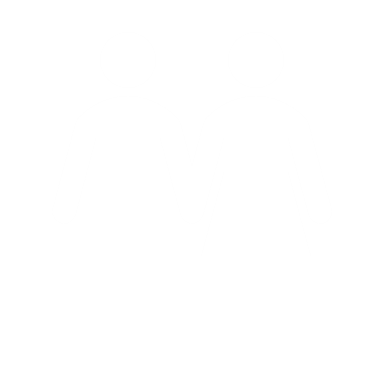 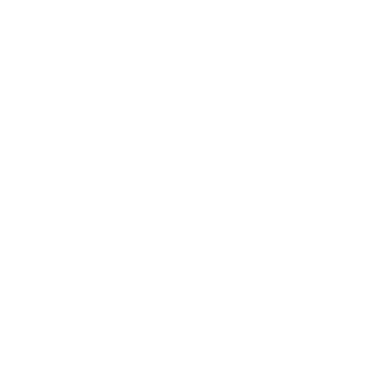 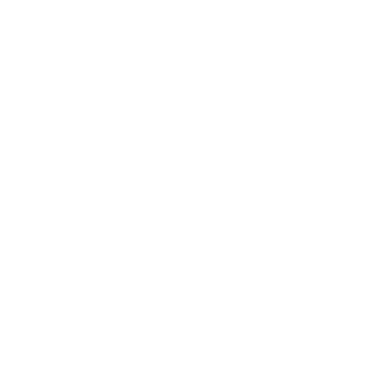 Besucht das Gastgewerber in der Regel ...
Wohnsitz
Durchschnittliches Haushaltseinkommen
Mindestens einmal wöchentlich
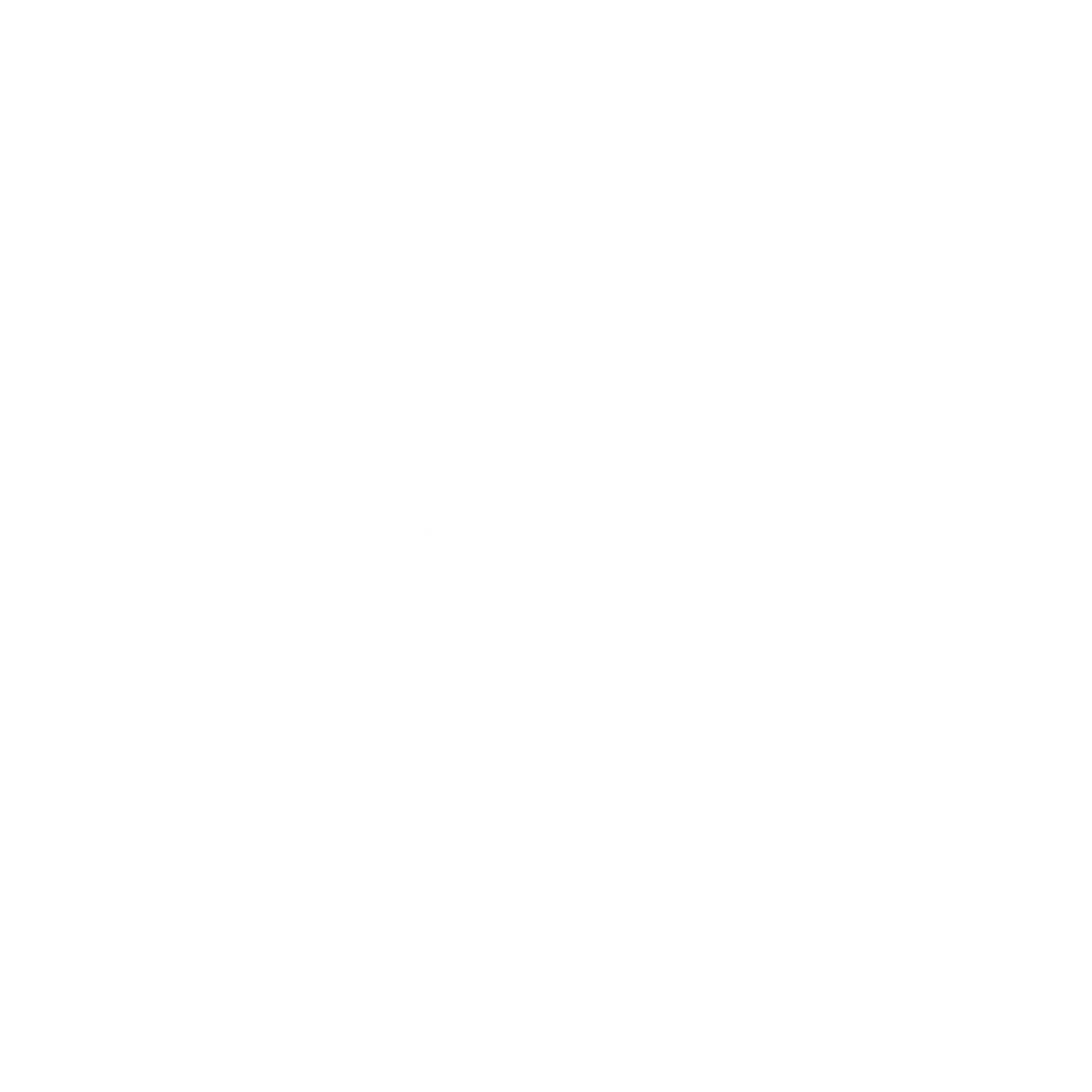 Zentrum einer Großstadt/Kleinstadt
Mindestens einmal pro Monat
Ländliche Gegend/Vorstadt
10
SOURCE: CGA MONTHLY ON PREMISE CONSUMER PULSE REPORT JUNE 2024  – SAMPLE: 185, 327
34%
43%
Der Gen Z gehen diesen Monat häufiger aus

+24pp gegenüber dem Durchschnittsverbraucher
Der Gen Z geben diesen Monat insgesamt mehr aus
+4pp gegenüber dem Durchschnittsverbraucher
11
SOURCE: CGA MONTHLY ON PREMISE CONSUMER PULSE REPORT JUNE 2024  – SAMPLE: 154, 294
SIE HABEN ANGEGEBEN, DASS SIE ZURZEIT HÄUFIGER AUSGEHEN ALS SONST. WORAN LIEGT DAS?​
12
SOURCE: CGA MONTHLY ON PREMISE CONSUMER PULSE REPORT jUNE  2024 – SAMPLE: 185-188
SIE HABEN ANGEGEBEN, DASS SIE ZURZEIT SELTENER AUSGEHEN ALS SONST. WORAN LIEGT DAS?​
+2pp
=0pp
-2pp
=0pp
-1pp
13
SOURCE: CGA MONTHLY ON PREMISE CONSUMER PULSE REPORT JUNE 2024 – SAMPLE: 327
HABEN SIE IHR VERHALTEN IN BARS, RESTAURANTS UND AN ÄHNLICHEN ORTEN IM LETZTEN MONAT IM VERGLEICH ZU ÜBLICHERWEISE IN EINER DER FOLGENDEN HINSICHTEN VERÄNDERT?
+9pp
14
SOURCE: CGA MONTHLY ON PREMISE CONSUMER PULSE REPORT JUNE 2024 – SAMPLE: 1000
WELCHER DER FOLGENDEN SIND GEGEBENENFALLS GRÜNDE DAFÜR, WESHALB SIE JETZT MEHR GELD PRO BESUCH AUSGEBEN, WENN SIE BARS, RESTAURANTS UND ÄHNLICHE ORTE BESUCHEN?​
+2pp
-1pp
+2pp
=0pp
+1pp
+3pp
+1pp
-1pp
-1pp
SOURCE: CGA MONTHLY ON PREMISE CONSUMER PULSE REPORT JUNE 2024 – SAMPLE: 214, 299
WELCHER DER FOLGENDEN SIND GEGEBENENFALLS GRÜNDE DAFÜR, WESHALB SIE JETZT WENIGER GELD PRO BESUCH AUSGEBEN, WENN SIE BARS, RESTAURANTS UND ÄHNLICHE ORTE BESUCHEN?​
-6pp
-7pp
+4pp
-3pp
+2pp
+1pp
+3pp
SOURCE: CGA MONTHLY ON PREMISE CONSUMER PULSE REPORT JUNE 2024 – SAMPLE: 201, 206
WELCHE DER FOLGENDEN GETRÄNKE HABEN SIE IM LETZTEN MONAT  IN BARS, RESTAURANTS ODER AN ÄHNLICHEN ORTEN ZU SICH GENOMMEN? WÄHLEN SIE BITTE ALLE ZUTREFFENDEN ANTWORTMÖGLICHKEITEN AUS
+1pp
+1pp
SOURCE: CGA MONTHLY ON PREMISE CONSUMER PULSE REPORT JUNE 2024 – SAMPLE: 944, 959
WIE HÄUFIG HABEN SIE VOR, IM NÄCHSTEN MONAT BARS, RESTAURANTS ODER ANDERE ÄHNLICHE ORTE ZU BESUCHEN?
+21pp für Gen Z
SOURCE: CGA MONTHLY ON PREMISE CONSUMER PULSE REPORT JUNE 2024  – SAMPLE: 153 - 999
Lieferservice analyse
53%
haben diesen Monat bei einem Lieferservice bestellt
-1pp im Vergleich zu Mai
24% haben diesen Monat bei keinem Lieferservice bestellt
 23% bestellen nie bei einem Lieferservice
SOURCE: CGA MONTHLY ON PREMISE CONSUMER PULSE REPORT JUNE 2024 – SAMPLE: 1000, 1003
WIE OFT HABEN SIE IM LETZTEN MONAT BEI EINEM LIEFERSERVICE BESTELLT? (Z. B. UBEREATS, DELIVEROO)
0pp
+21pp für Gen Z
-1pp
+2pp
-2pp
0pp
SOURCE: CGA MONTHLY ON PREMISE CONSUMER PULSE REPORT JUNE 2024  – SAMPLE: 154 - 1003
SIE HABEN ANGEGEBEN, DASS SIE IM LETZTEN MONAT BEI EINEM LIEFERSERVICE BESTELLT HABEN. WIE VIEL GEBEN SIE NORMALERWEISE JEDEN MONAT DAFÜR AUS?
55€
Durchschnittliche Ausgaben für Lieferservice pro Monat für alle Verbraucher
SOURCE: CGA MONTHLY ON PREMISE CONSUMER PULSE REPORT JUNE2024  – SAMPLE: 118 - 532
Hot topic:Signatur Cocktails
HABEN SIE SCHON EINMAL EINEN SIGNATUR-COCKTAIL PROBIERT?
50%
Habe ich nicht probiert & wäre interessiert, sie auszuprobieren
25%
Habe ich nicht probiert & wäre nicht  interessiert, sie auszuprobieren
25%

Ja, hab ich
SOURCE: CGA MONTHLY ON PREMISE CONSUMER PULSE REPORT JUNE 2024  – SAMPLE: 1000
24
WELCHE ERWARTUNGEN HABEN SIE AN EINEN SIGNATUR-COCKTAIL?
Top 10
SOURCE: CGA MONTHLY ON PREMISE CONSUMER PULSE REPORT JUNE 2024 – SAMPLE: 252
IN WELCHEN LOKALEN HABEN SIE SCHON SIGNATURE-COCKTAILS PROBIERT?
Top 10
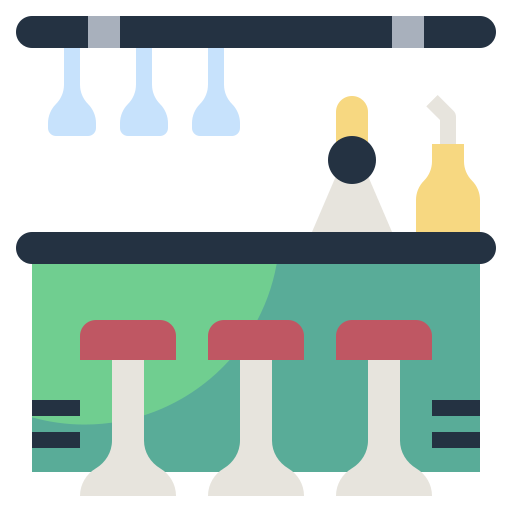 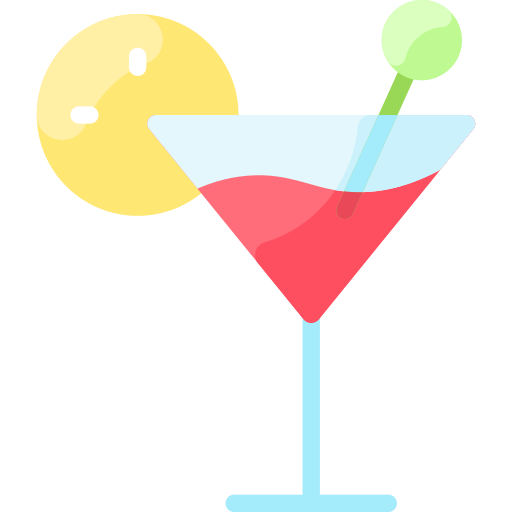 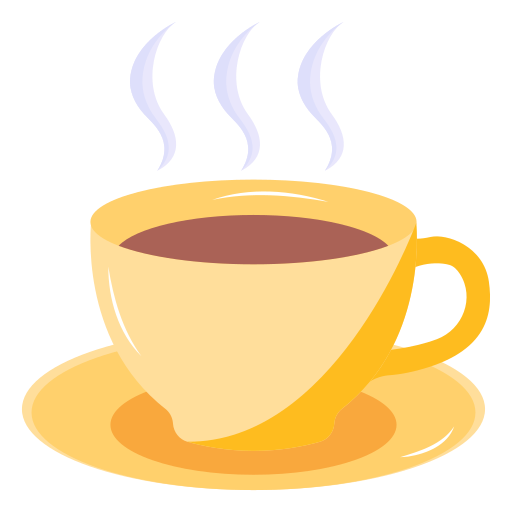 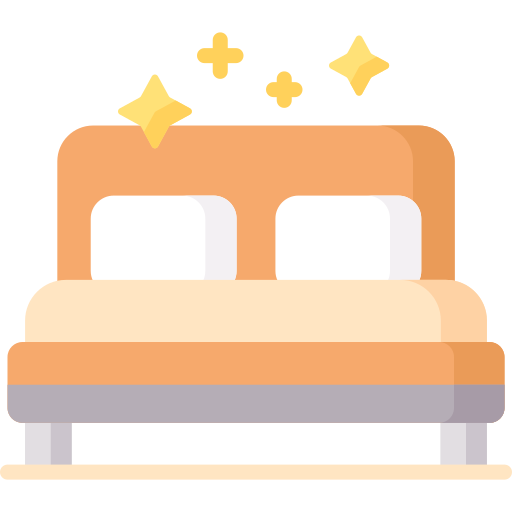 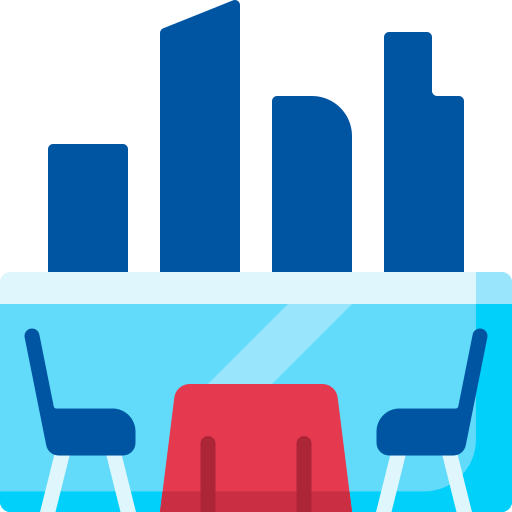 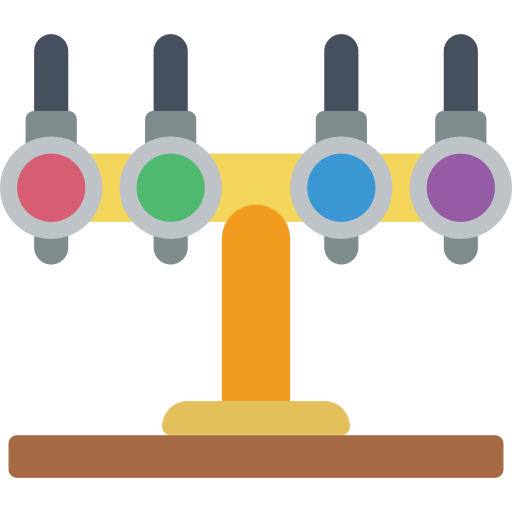 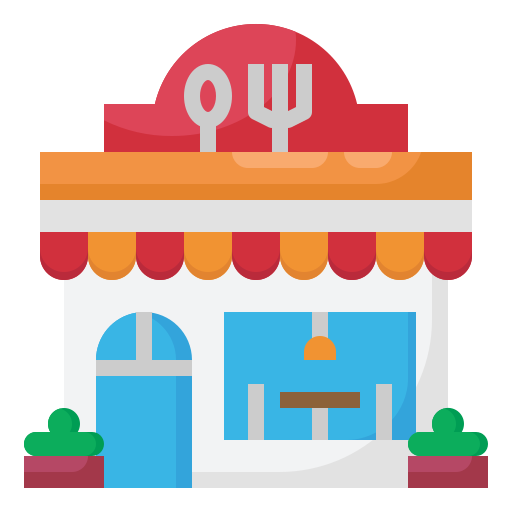 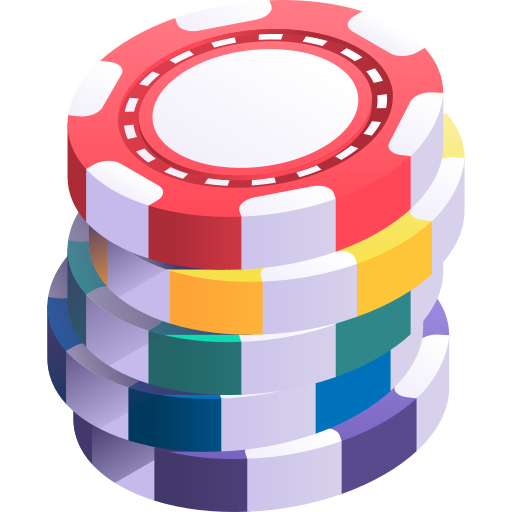 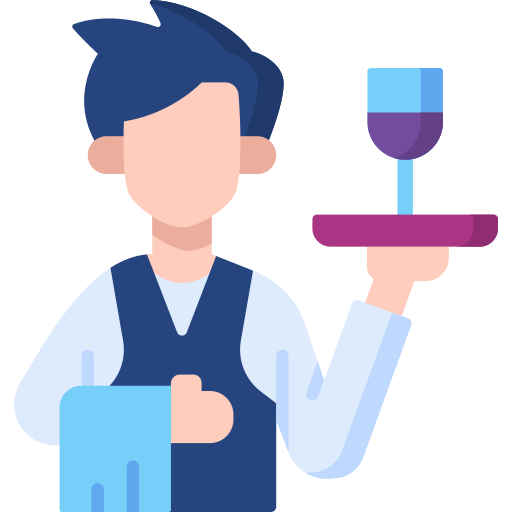 SOURCE: CGA MONTHLY ON PREMISE CONSUMER PULSE REPORT JUNE 2024  – SAMPLE: 252
26
WIE WAHRSCHEINLICH IST ES, DASS SIE IN KNEIPEN, BARS, RESTAURANTS USW. EINEN SIGNATURE-COCKTAIL KAUFEN, IM VERGLEICH ZU EINEM NORMALEN COCKTAIL?
SOURCE: CGA MONTHLY ON PREMISE CONSUMER PULSE REPORT JUNE 2024  – SAMPLE: 252
WIE OFT BESTELLEN SIE IM VERGLEICH ZU VOR EINEM JAHR SIGNATUR-COCKTAILS?
43% Bestellen Sie Signatur-Cocktails häufiger als im letzten Jahr
SOURCE: CGA MONTHLY ON PREMISE CONSUMER PULSE REPORT JUNE 2024  – SAMPLE: 249
WIE ATTRAKTIV FINDEN SIE SIGNATUR-COCKTAILS IM VERGLEICH ZU NORMALEN COCKTAILS?
Ich finde Signatur Cocktails ... als normale Cocktails
60% Finden Signatur-Cocktails attraktiver als normale Cocktails
SOURCE: CGA MONTHLY ON PREMISE CONSUMER PULSE REPORT JUNE 2024  – SAMPLE: 250
WARUM KAUFEN SIE SIGNATUR-COCKTAILS?
Top 10
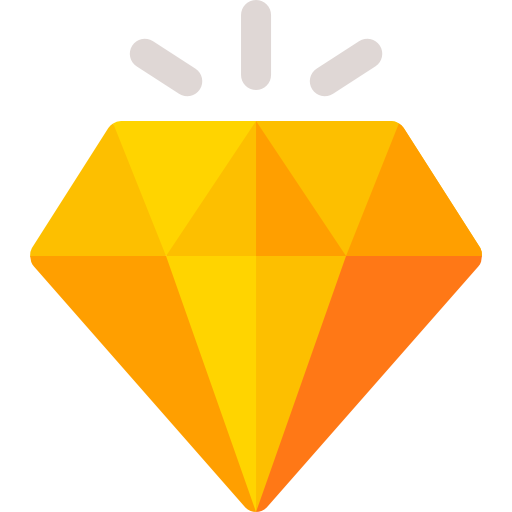 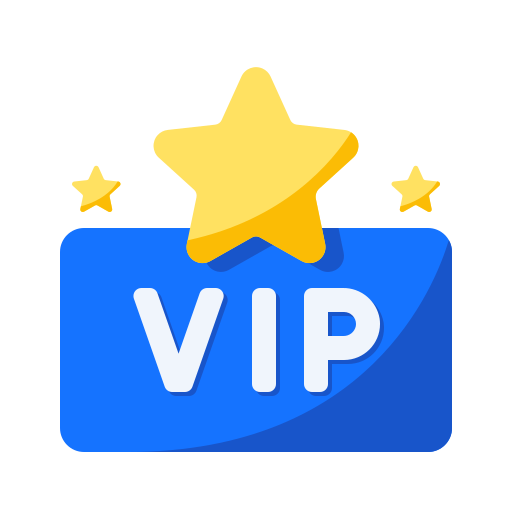 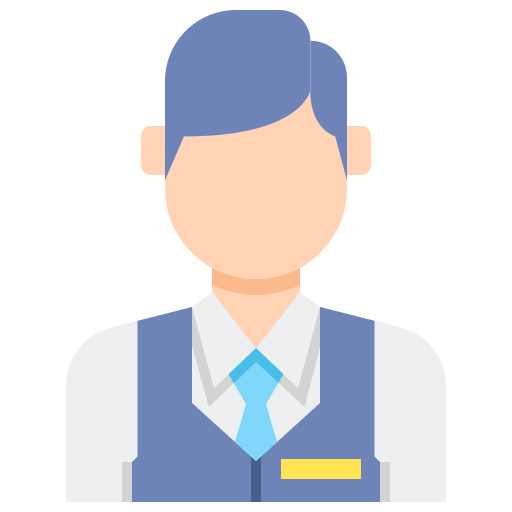 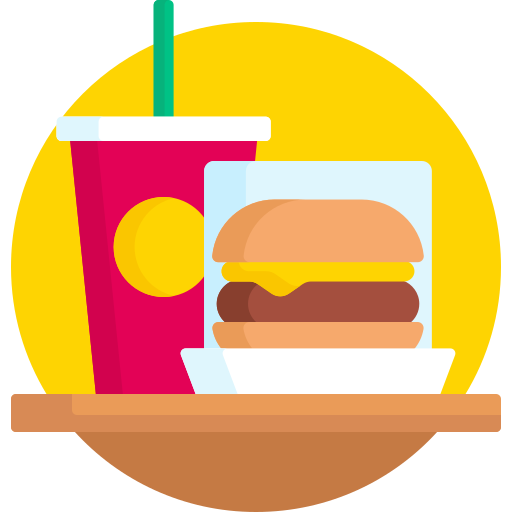 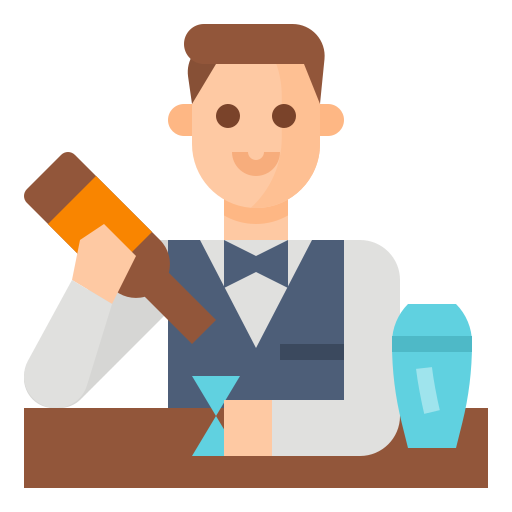 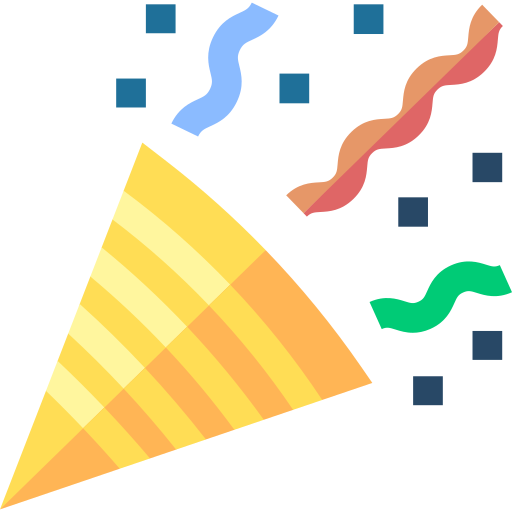 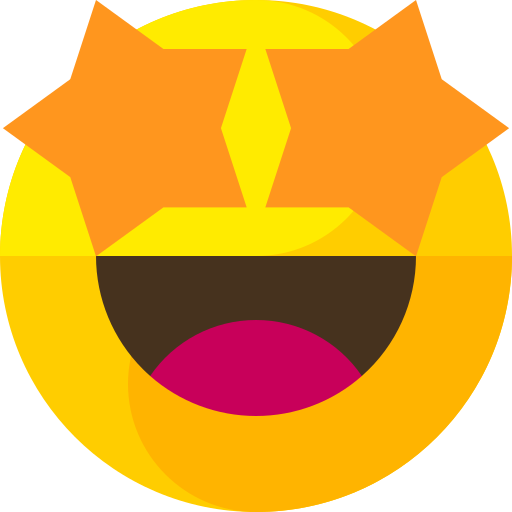 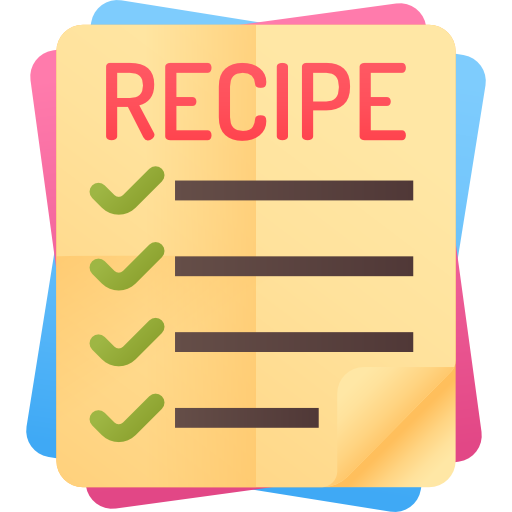 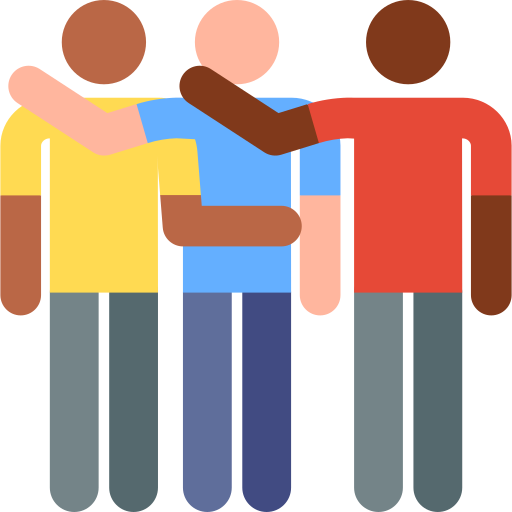 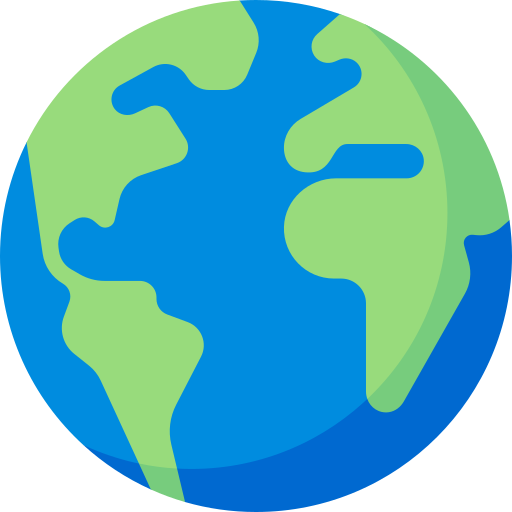 SOURCE: CGA MONTHLY ON PREMISE CONSUMER PULSE REPORT JUNE 2024  – SAMPLE: 251
30
WAS WÜRDE SIE DAZU BEWEGEN, EINEN SIGNATUR-COCKTAIL ZU KAUFEN?
Top 10
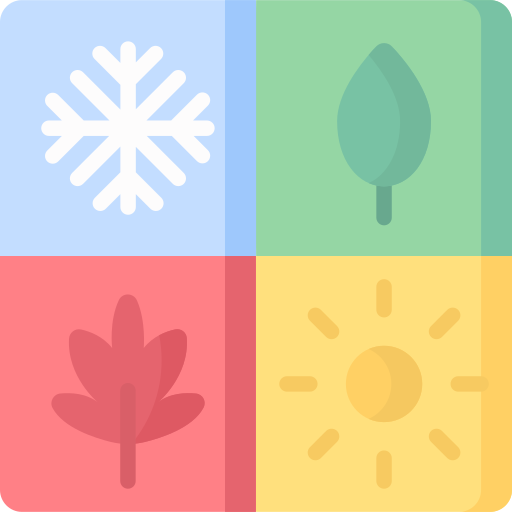 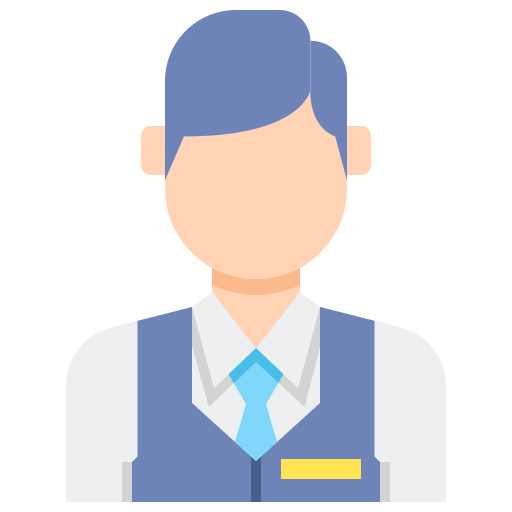 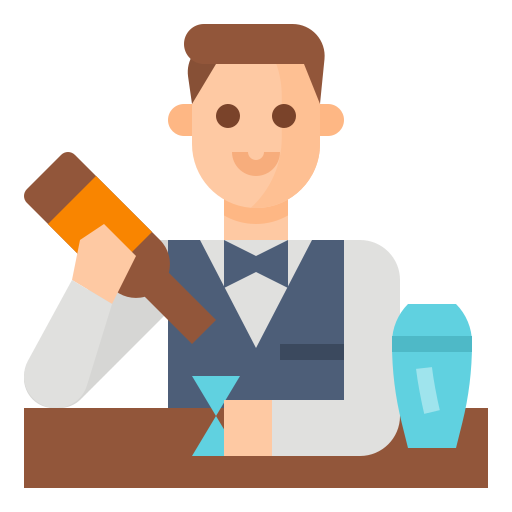 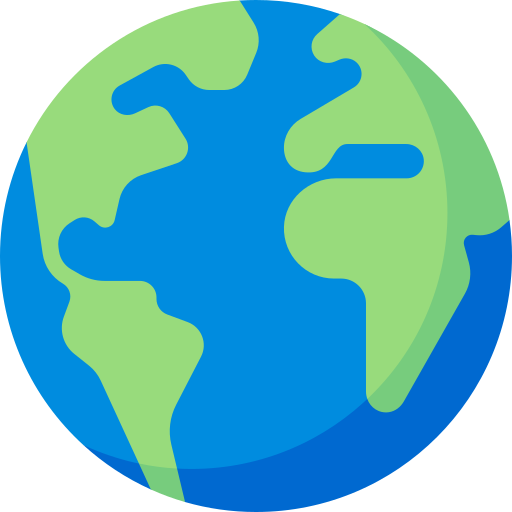 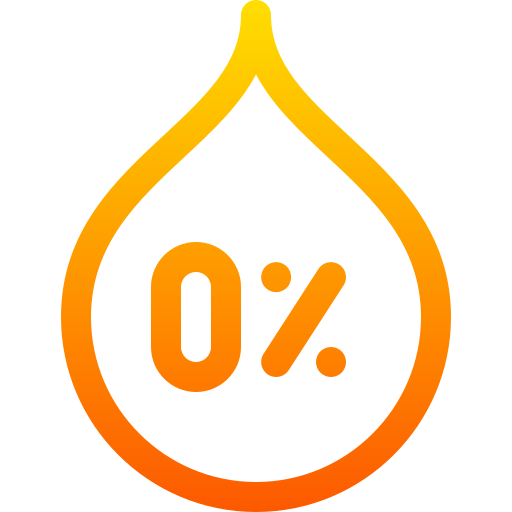 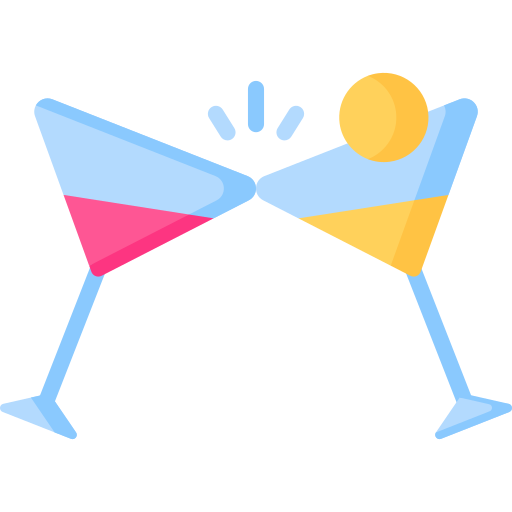 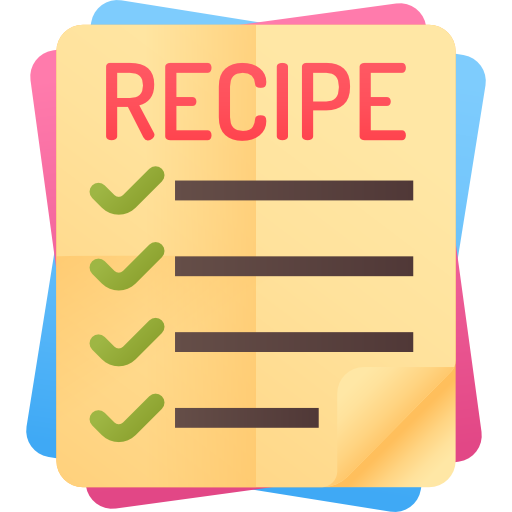 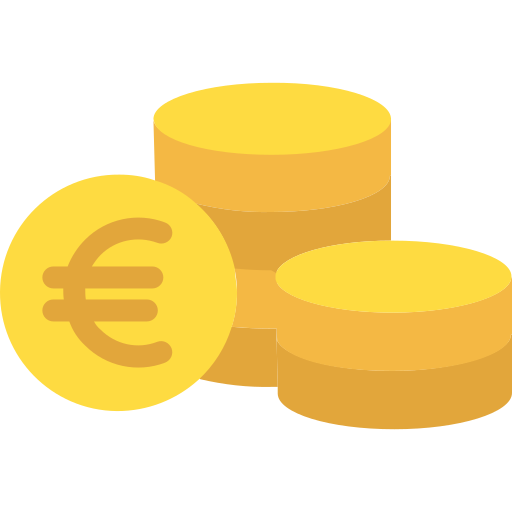 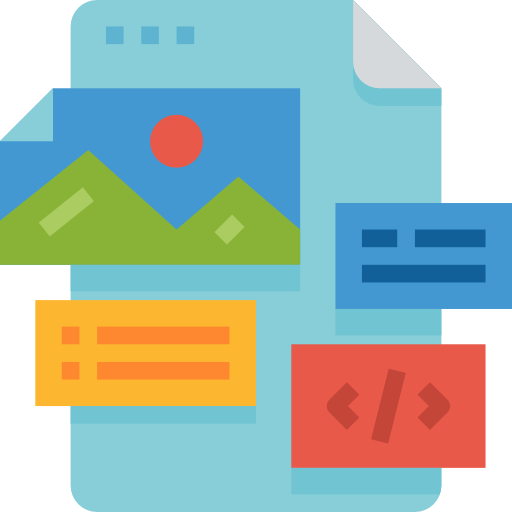 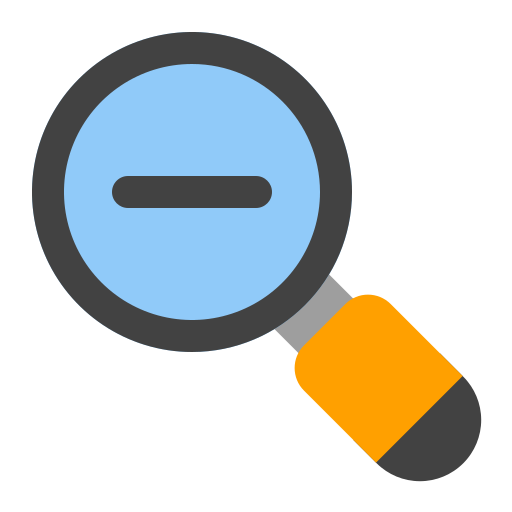 SOURCE: CGA MONTHLY ON PREMISE CONSUMER PULSE REPORT JUNE 2024  – SAMPLE: 747
Hot topic:Outdoor-Lokalitäten
Besuchen Sie typischerweise eine der folgenden sommerlichen Freiluftveranstaltungen?
Top 10
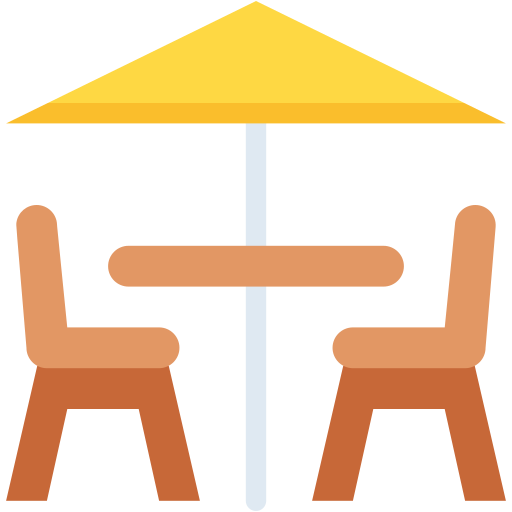 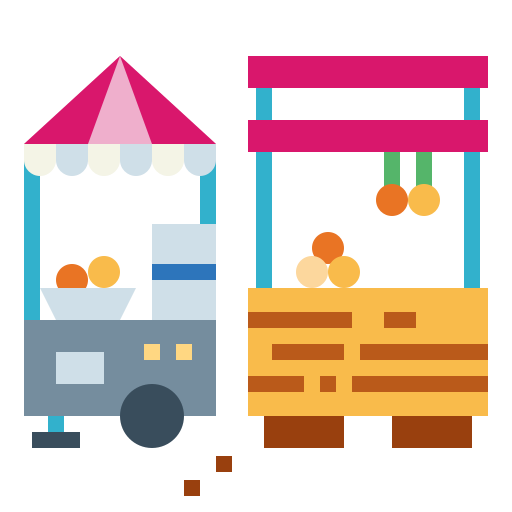 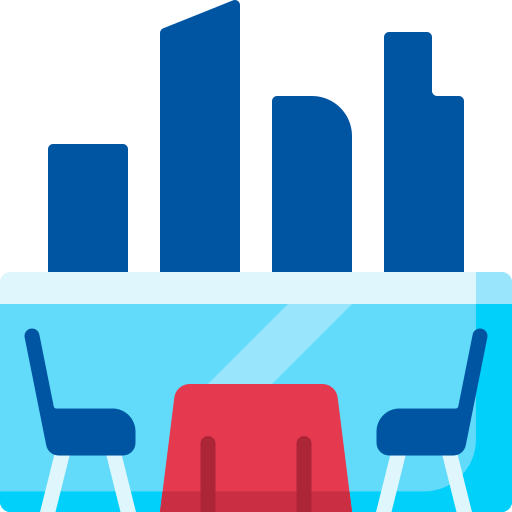 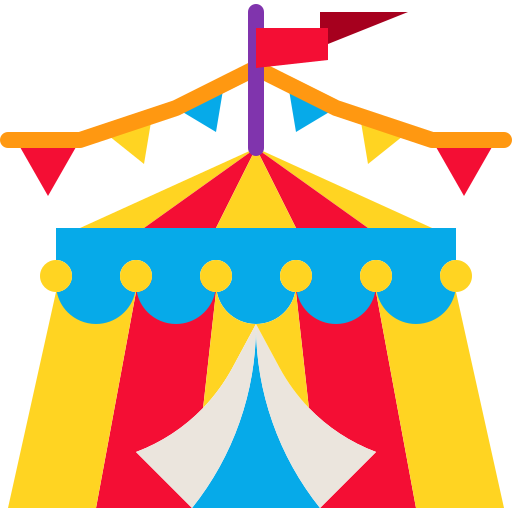 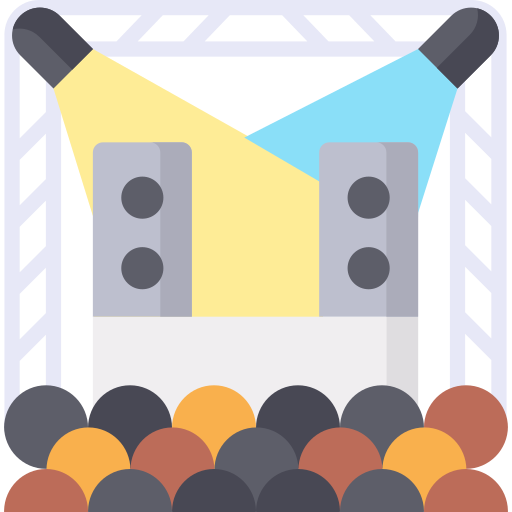 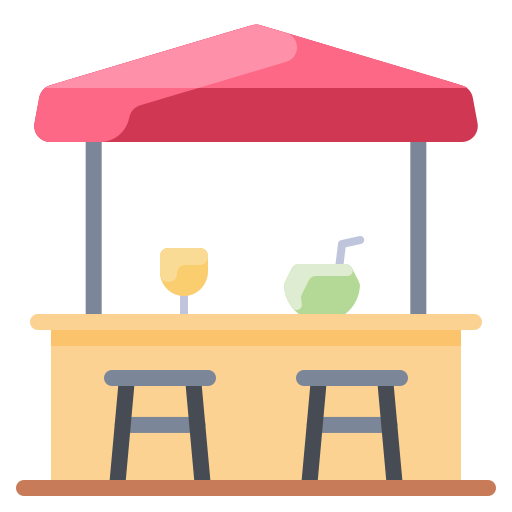 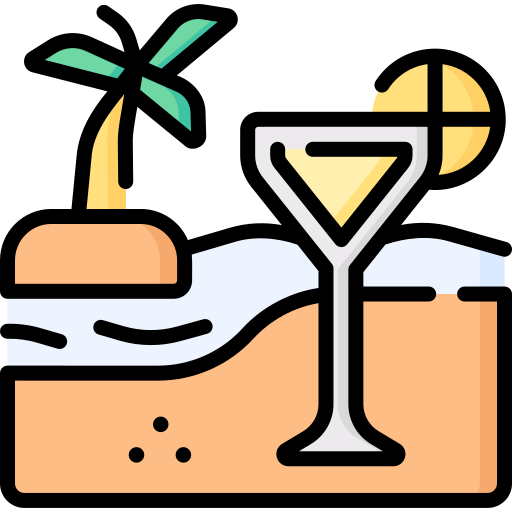 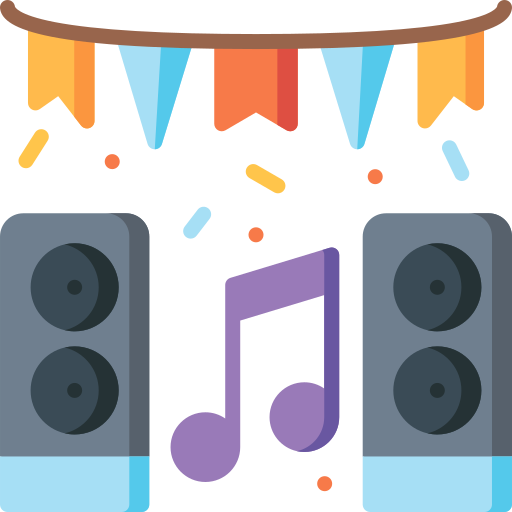 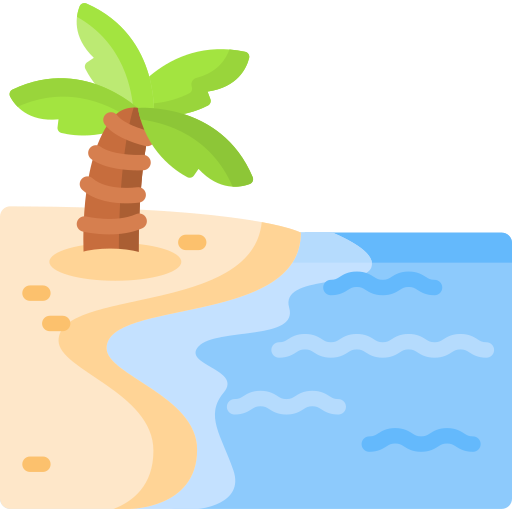 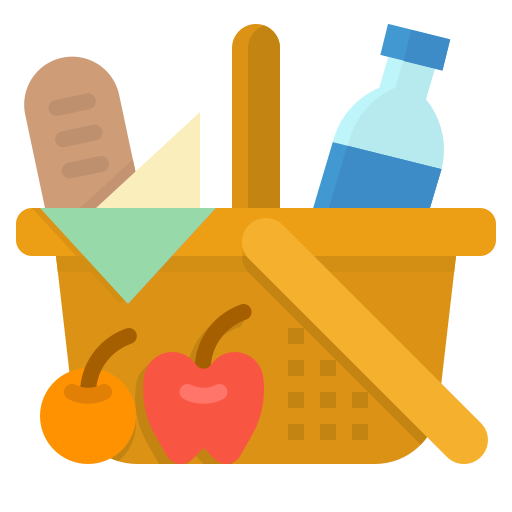 SOURCE: CGA MONTHLY ON PREMISE CONSUMER PULSE REPORT JUNE 2024  – SAMPLE:1000
WAS TRINKEN SIE NORMALERWEISE, WENN SIE DIESE ORTE IM SOMMER BESUCHEN?
Top 10
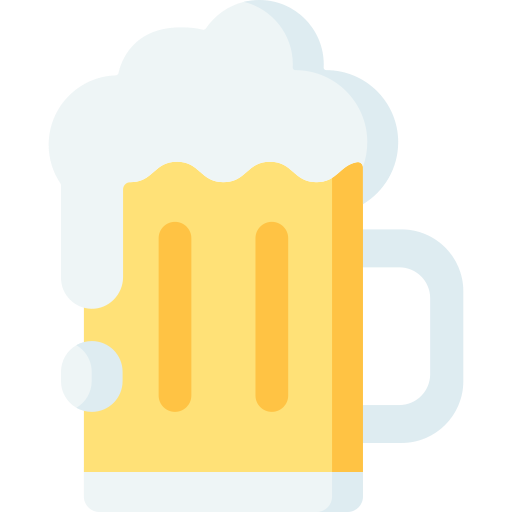 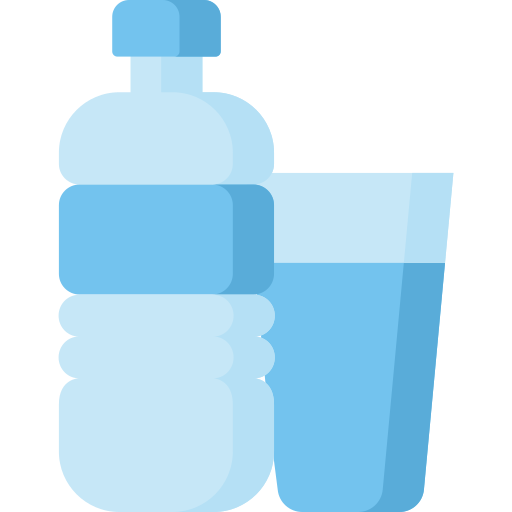 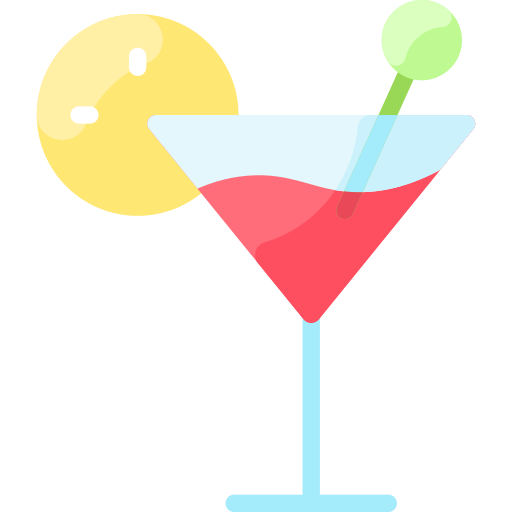 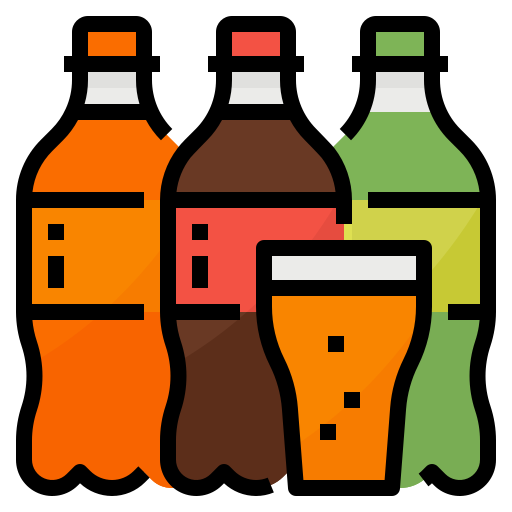 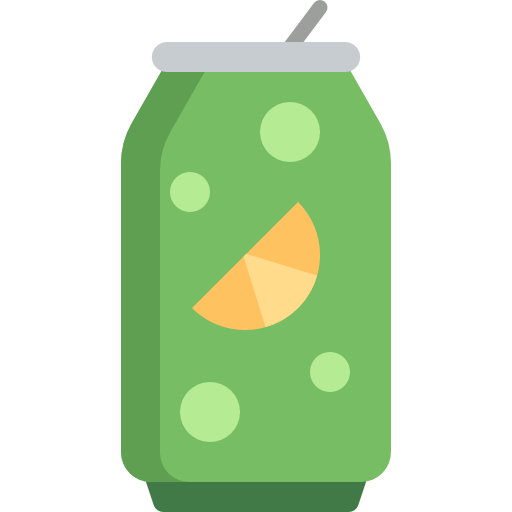 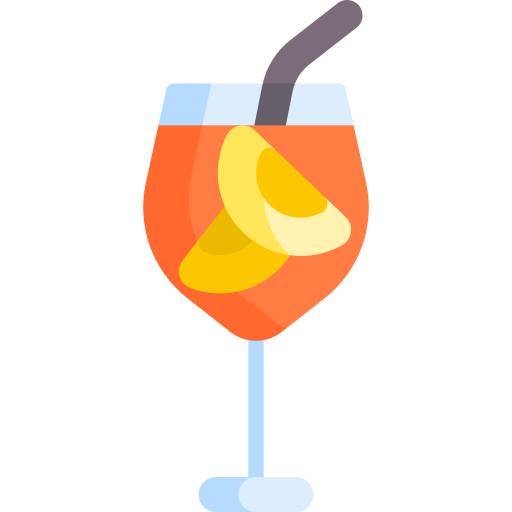 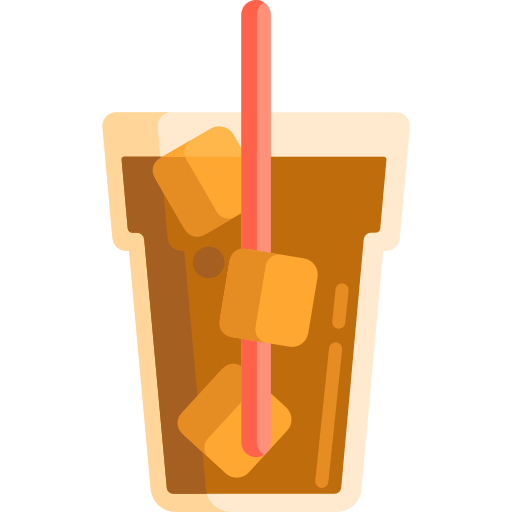 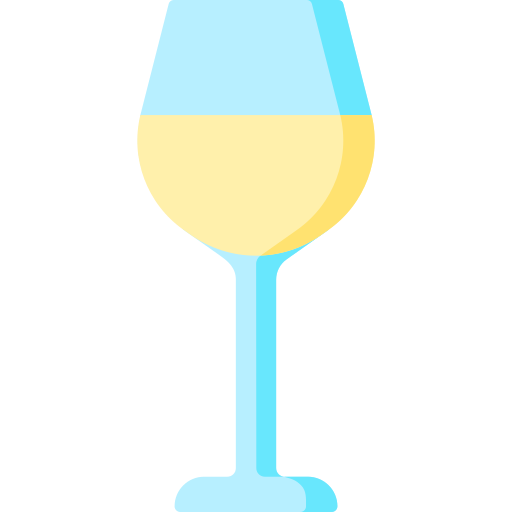 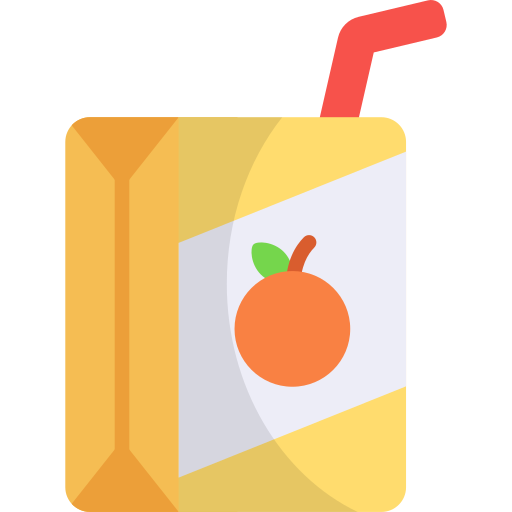 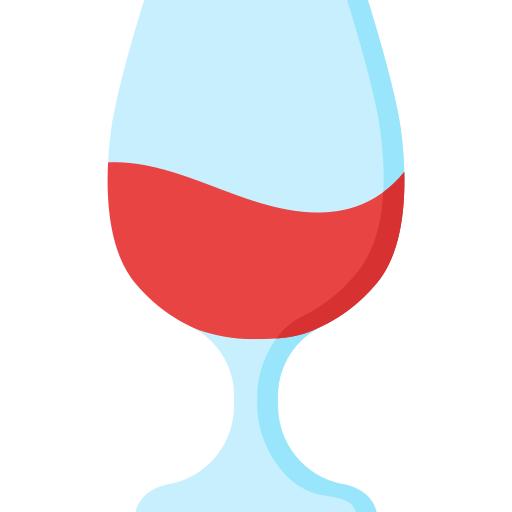 SOURCE: CGA MONTHLY ON PREMISE CONSUMER PULSE REPORT JUNE 2024  – SAMPLE: 922
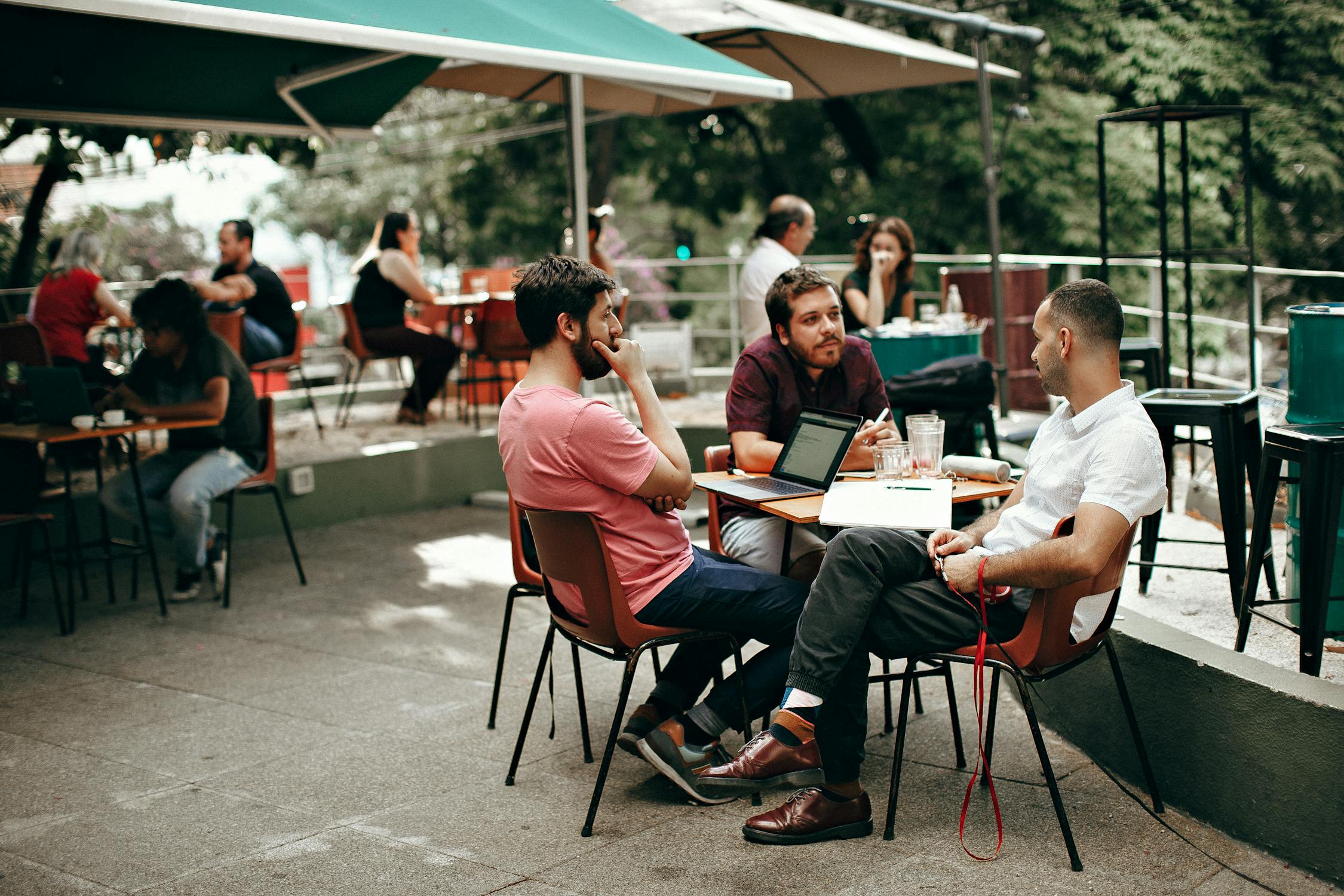 HOW FREQUENTLY ARE YOU VISITING THE FOLLOWING VENUES COMPARED TO ONE YEAR AGO?
Consumers have been visiting these venues more frequently  (significantly/slightly more often) Top 5
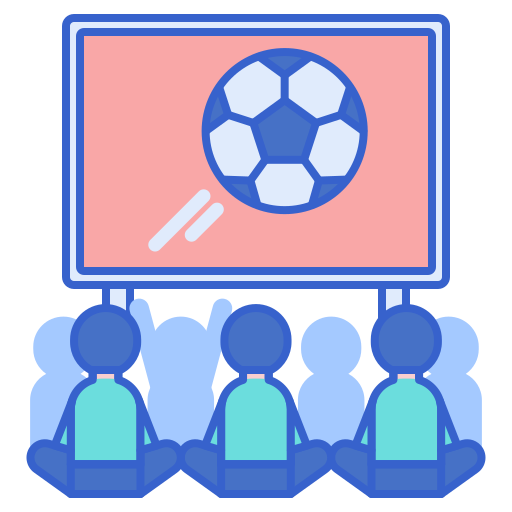 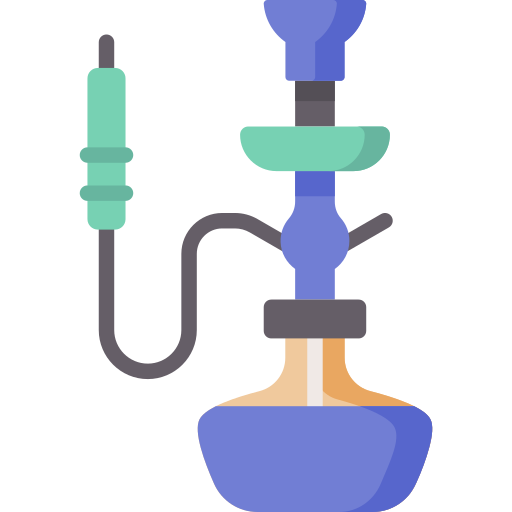 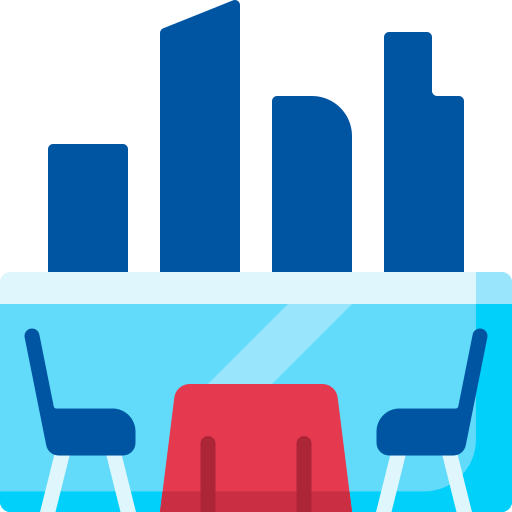 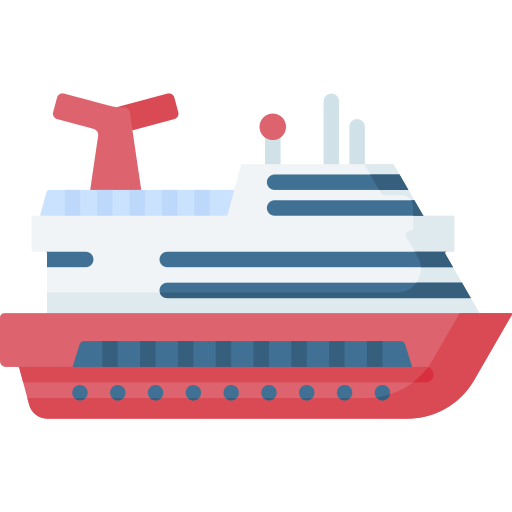 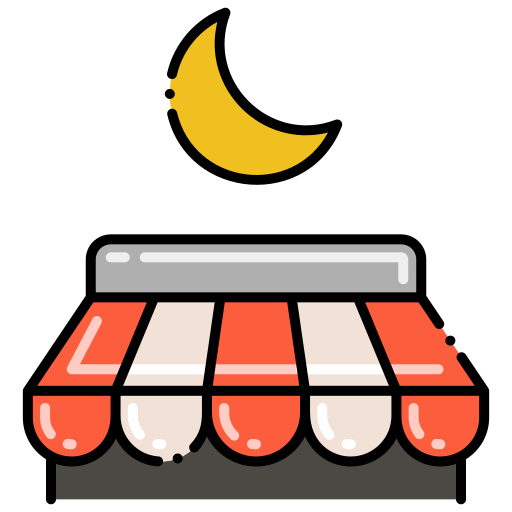 SOURCE: CGA MONTHLY ON PREMISE CONSUMER PULSE REPORT JUNE 2024  – SAMPLE: 922
Optimise your On Premise channel strategy with CGA’s On Premise User Survey
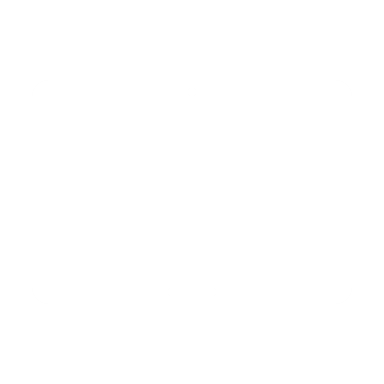 Identify which channels to target with digital advertisements and solutions
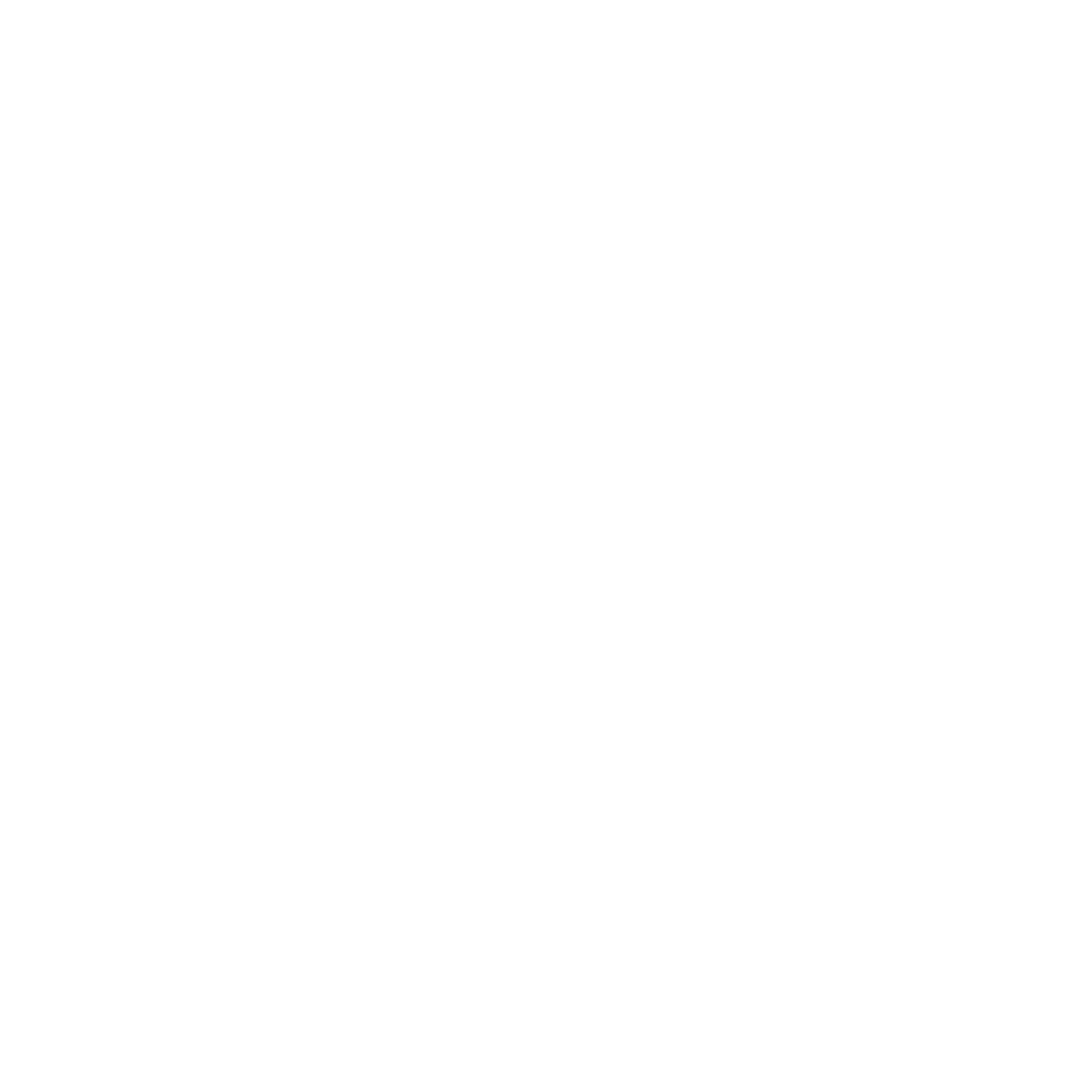 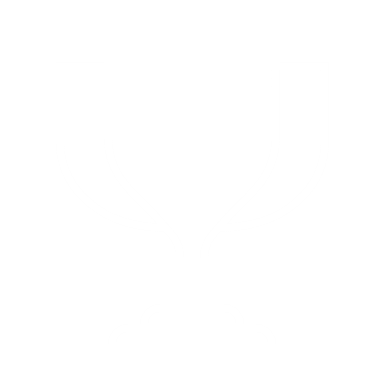 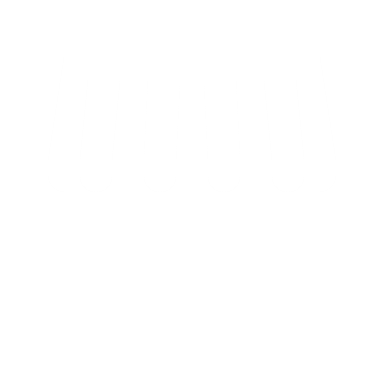 Understand the biggest factors influencing drink choice across key On Premise channels
Build sales stories for your brands to demonstrate the benefits of prioritising your brands to operators
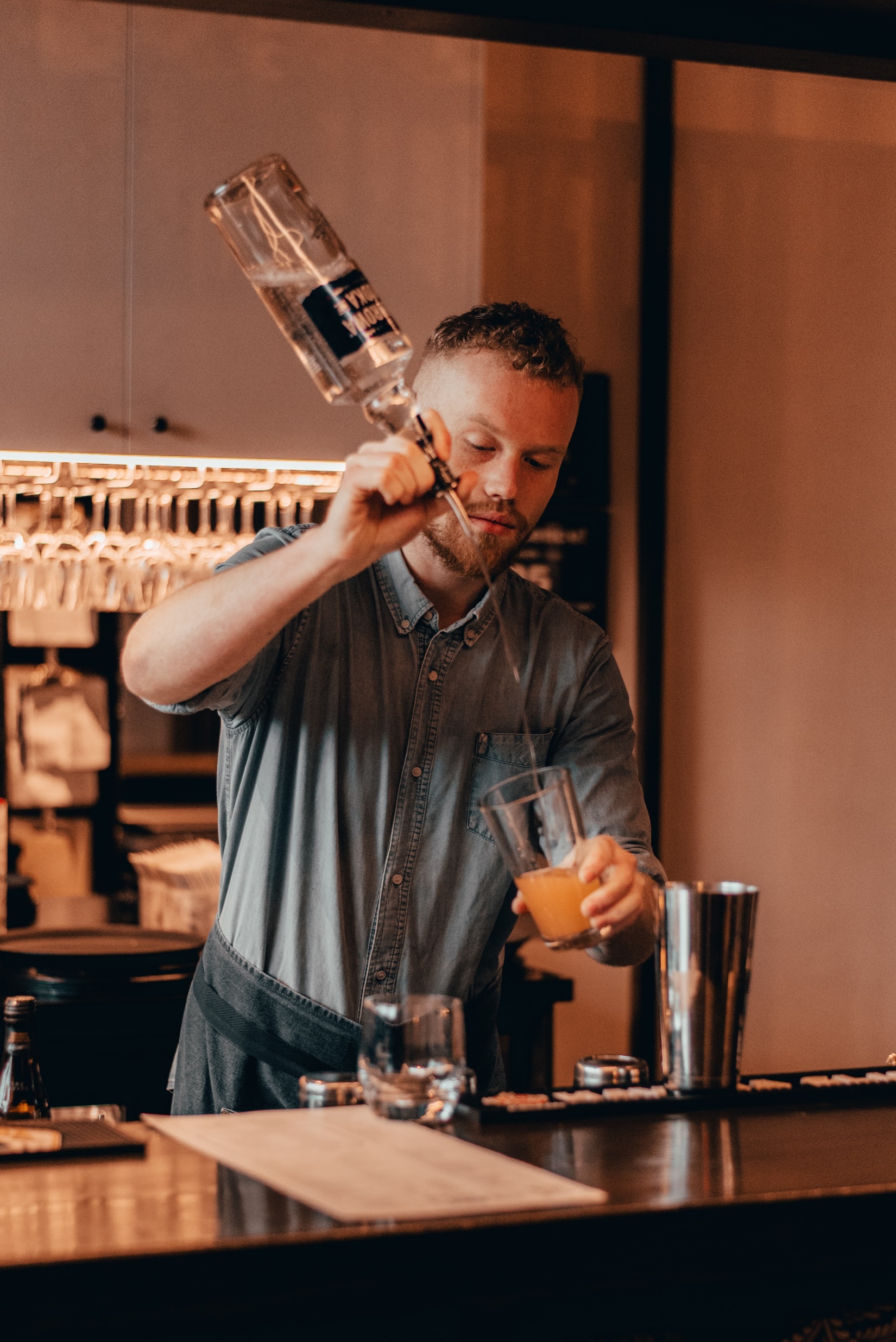 Global Bartender Reports
Market-specific insights based on a robust sample of 150 bartenders per country
Understand the market nuances and the needs of hospitality professionals at a market level by purchasing country-specific Bartender Report
Market-level reports are available for all countries included in the study and provide a rich insight into how to win with hospitality professionals, how to drive advocacy and the trends impacting specific countries
What you will receive
An in-depth report providing market level findings and recommendations allowing you to build relationships with this crucial audience, delivered in local language
A virtual presentation of findings, delivered by CGA experts
Investment
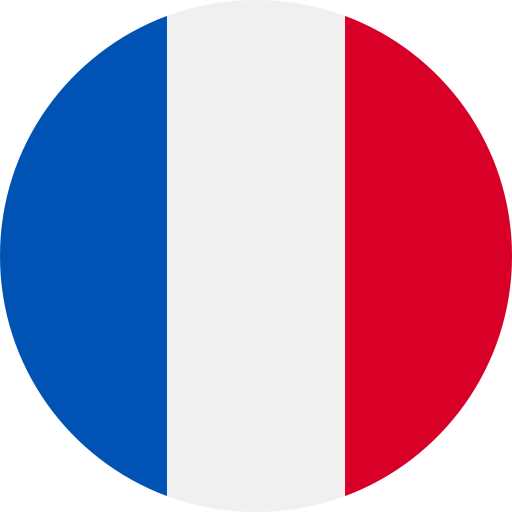 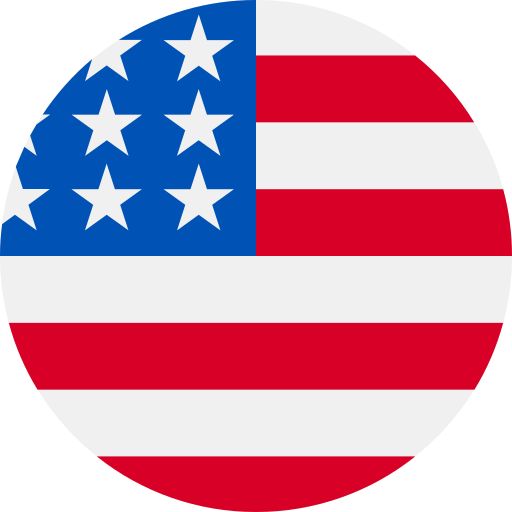 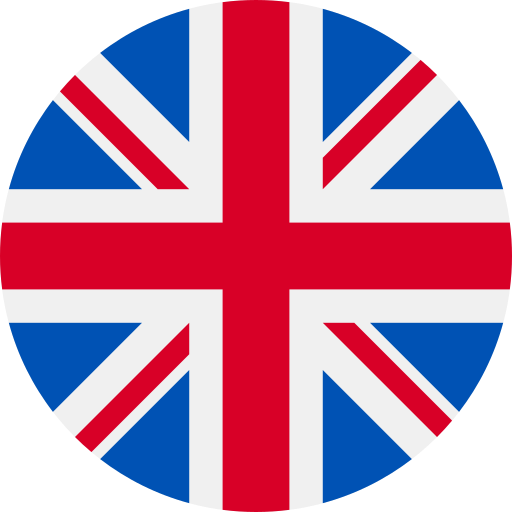 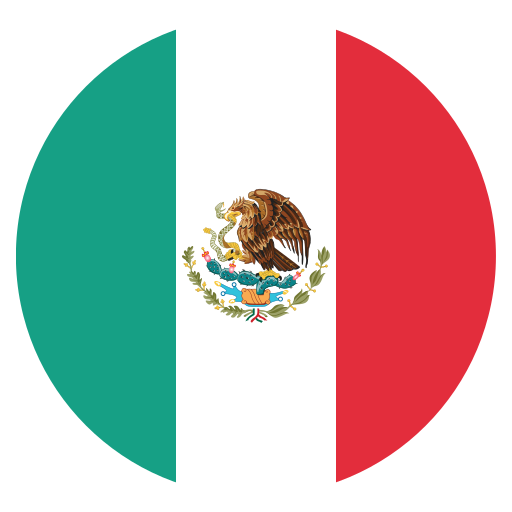 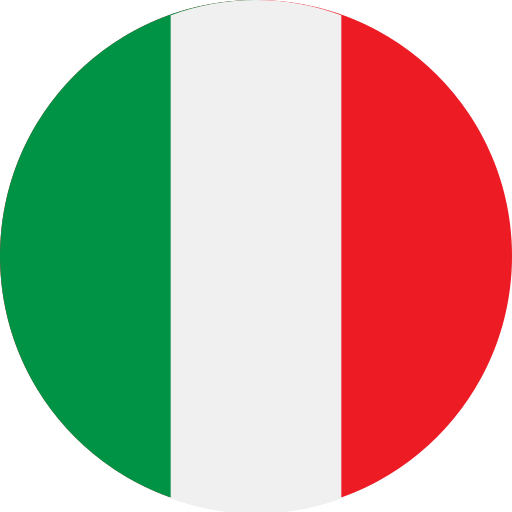 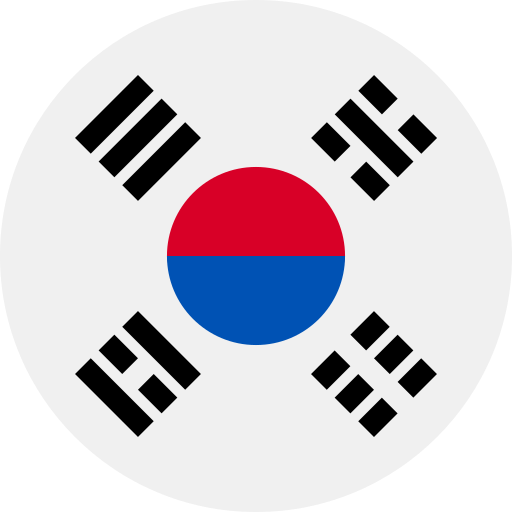 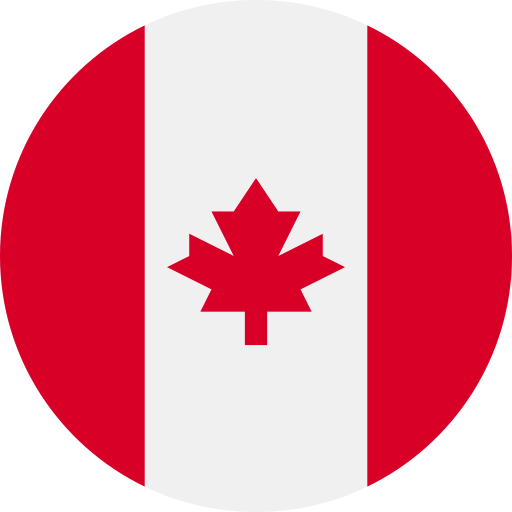 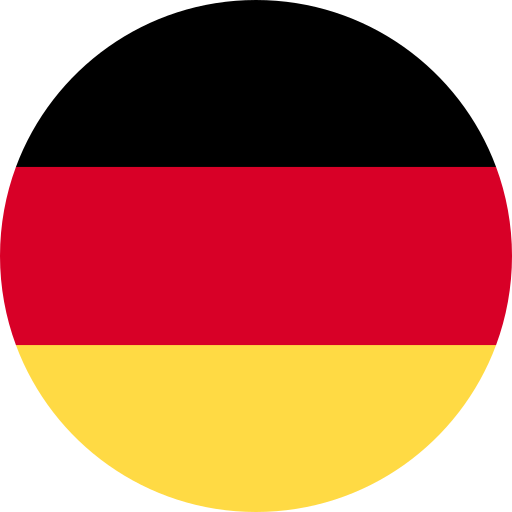 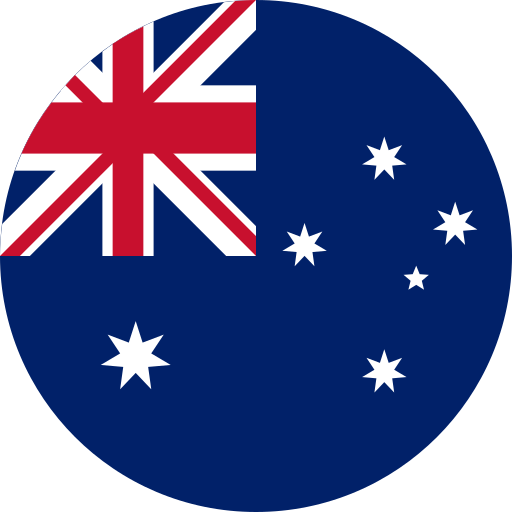 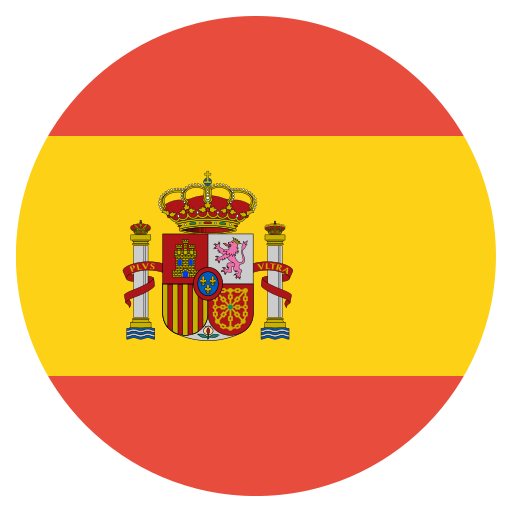 37
Want to know more about how global trends are currently impacting the German On Premise?
Want to know more about the German On Premise?
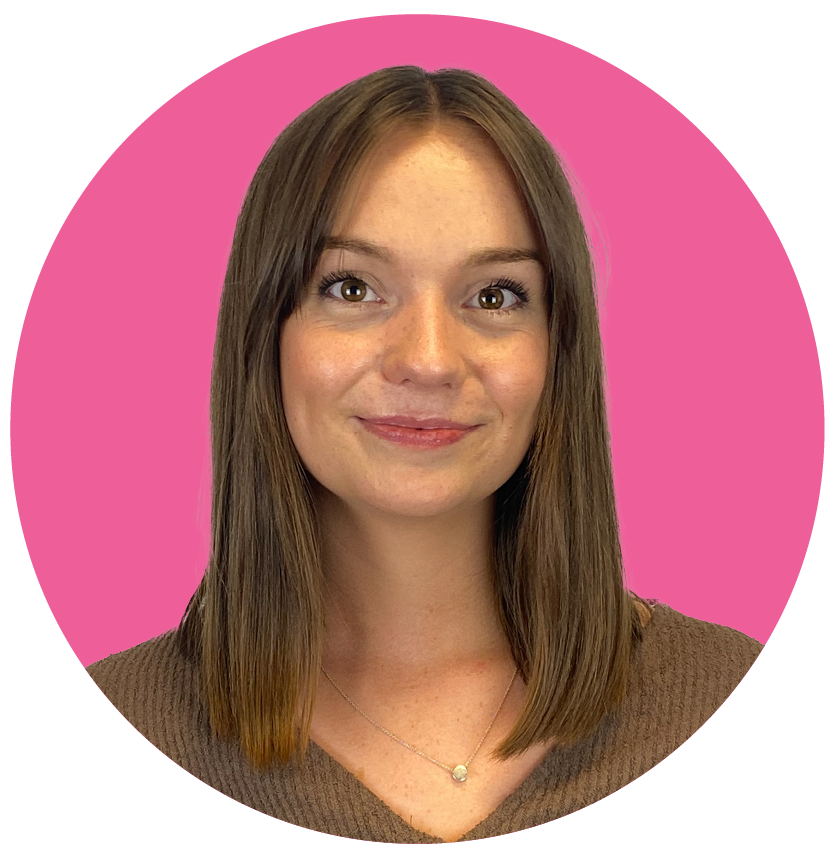 MIRIAM STIRNIMANN
BILAL KADDOURI
BETH LARMER
CLIENT SUCCESS & INSIGHT MANAGER
CLIENT SOLUTIONS DIRECTOR
SENIOR CONSUMER RESEARCH EXECUTIVE
Miriam.Stirnimann@nielseniq.com
Bilal.Kaddouri@nielseniq.com
Beth.larmer@nielseniq.com
Click here to receive latest and exclusive insights from Germany On Premise directly to your inbox